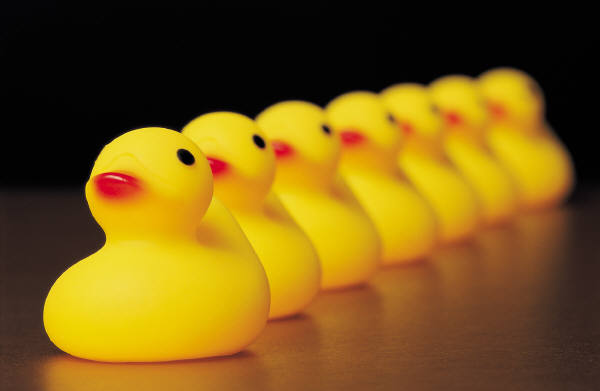 Test Management
Test Strategies
System Integration
Test Plans
User Acceptance
Test Schedules
Usability
Black Box
White Box
Regression
Verification
Agile
Validation
Quality Assurance
Carole Anne Slater Consultancy Limited
Test Architect